TONY MARGETA
Att sjunga är att våga
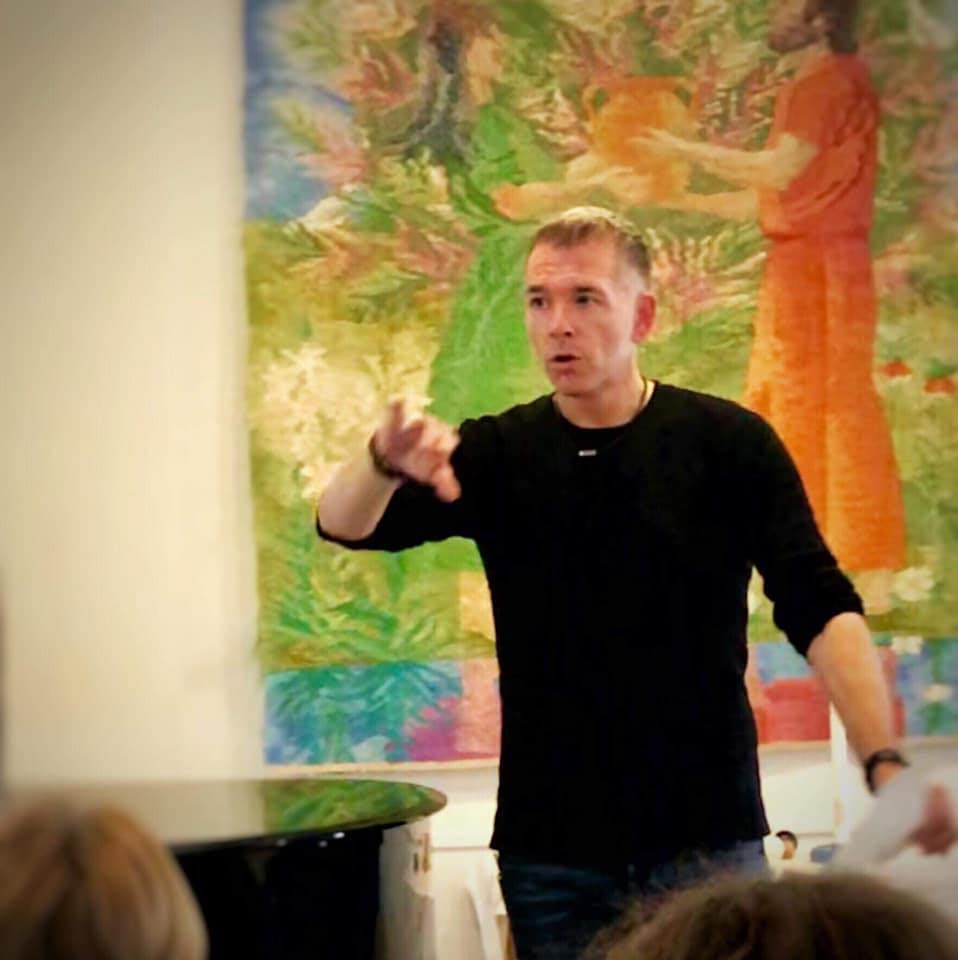 Tony i några punkter:
Född och uppvuxen i Göteborg
Började i Göteborgs Domkyrkas Gosskör som 7-åring, var med i 15 år, de sista åren som assisterande repetitör för nybörjarna
Studerat till musiklärare och körpedagog vid Musikhögskolan i Göteborg
Lett egna körer sedan 1993
Jobbat i musikklasser sedan 2007
Tidigare dirigent för Falu Kammarkör 2004-2015
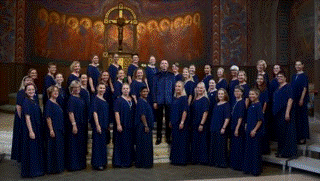 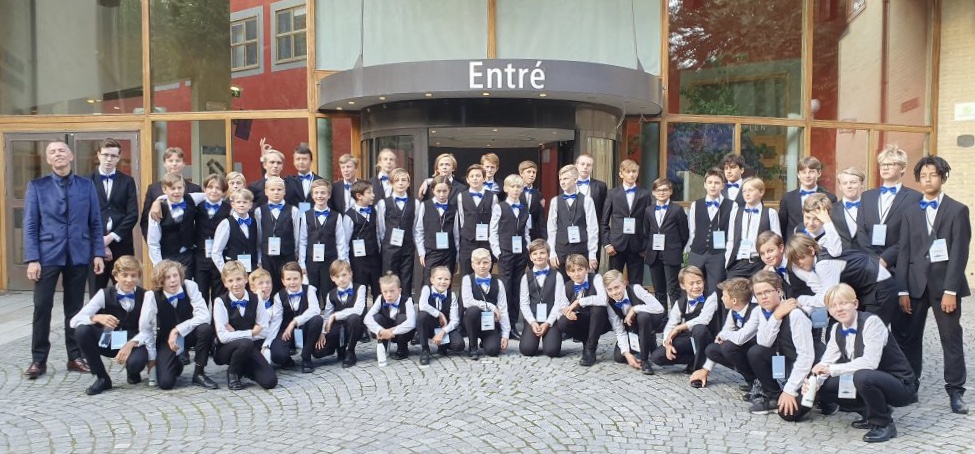 Vad gör jag i min vardag?
Körpedagog och musiklärare vid Adolf Fredriks Musikklasser sedan 2015
Dirigent, konstnärlig ledare för Adolf Fredriks Gosskör och Adolf Fredriks Musikklasser 8AB
Dirigent, konstnärlig ledare - damkören La Cappella (Uppsala) sedan 2014
Dirigent, konstnärlig ledare - Storkyrkans ungdomskör sedan 2018
Distriktsansvarig Sveriges Körförbund Stockholmsdistriktet sedan 2014
Frilansar med workshops för dirigenter och körer
Adolf Fredriks musikklasser (AF)
Grundades 1939 av Hugo Hammarström 
Sveriges äldsta profilskola
Har idag 1100 elever, 36 klasser = 18 körklasser 
Musik 5-6 h/vecka (kör, musikhistoria, musikteori)
Konserterar i Stockholm, övriga Sverige och även internationellt 
12 musiklärare (ca 100 pedagoger på skolan) 
Sedan 2015 även Adolf Fredriks Farsta (360 elever, 12 klasser = 6 körer)
Legendariska musiklärare Bo Johansson och Jan-Åke Hillerud (ca 35 år)
Adolf Fredriks Gosskör
Grundades 1965 av Jan-Åke Hillerud
En av två representationskörer vid Adolf Fredriks Musikklasser
Egen konsertverksamhet och samarbeten med musikinstitutioner i Stockholm och övriga landet
Deltog i European Choir Games i Göteborg 7-11 augusti 
Består av 60 pojkar årskurs 4-Gymnasiet (10-16 år)
Repeterar onsdag 15.45-18.00 (sopraner och altar), torsdag 15.45-17.15 (hela kören), 17.15-18.00 (tenorer och basar) + internat och extraövningar
Repertoar 1600-tal till nutid (Scarlatti, Bach, Mendelssohn, Rossini, Nystedt, Gjeilo m.fl)
Några klingande exempel av Adolf Fredriks gosskör och Storkyrkans ungdomskör
https://www.youtube.com/watch?v=P21Y8P6x1Z4 (AFG vid European Choir Games 9/8-19. Kom i min famn / E Taube – Folkloretävling)
 https://www.youtube.com/watch?v=qEFGEOX1zgw (Gosskören och Flickkören 10/10-19, La Passeggiata / G Rossini)
https://www.youtube.com/watch?v=PVPCmecTSSg&feature=youtu.be&fbclid=IwAR3ihTeq0IrazE0r3fFnGyxG_hFfJ6_039XeHrV6hc4p8vD2oFVgA5m-qFs(STUK scenisk konsert 13/10-19, Let the river run / Carly Simon)
För vidare kontakt
kontakt@tonymargeta.com 
www.tonymargeta.com